Year 3
Miss Furneaux (Bracken)
Mrs Guadagnini (Hogweed)
Mrs Cook
Mrs Franklin
Miss McGill 
Mrs Orchard
Mrs Thompson
Year 3
Key Stage 1 to Key Stage 2.
Developing independence.
Continue to develop social skills and friendships.
Maintain high behaviour expectations – positive behaviour policy.  
Support children to identify and manage their feelings (Zones of Regulation).
Year 3
Water bottle.
Snacks (am only).
No toys from home or pencil cases please.
English & maths
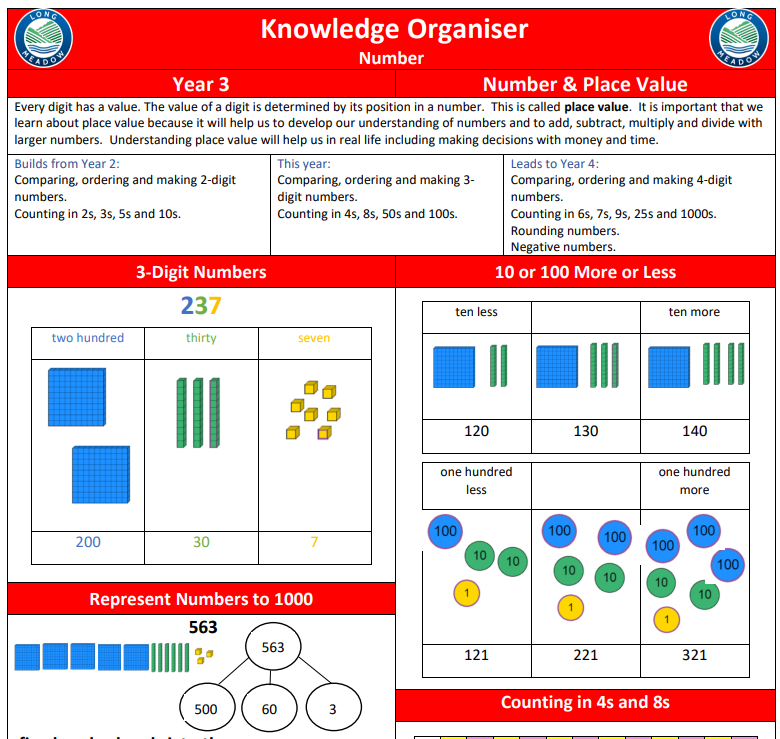 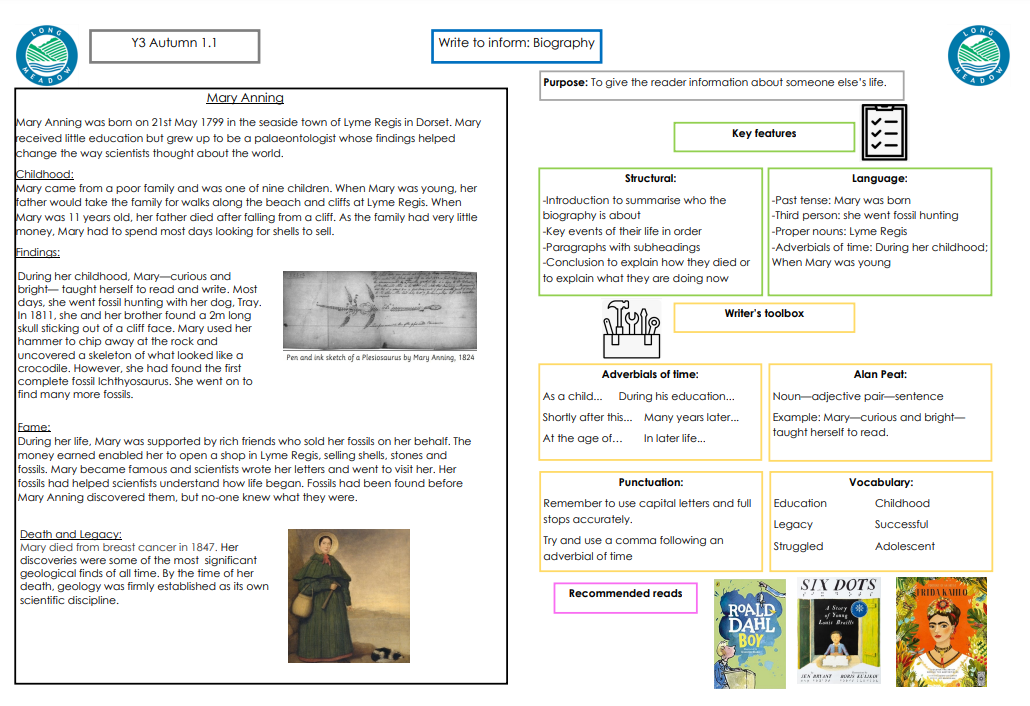 Topics
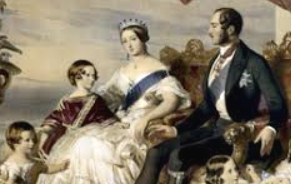 Victorians (Holdenby House) 
Light & Shadows
Ancient Civilisations 
Rocks & Soils
Ancient Greece
Nutrition 
Forces
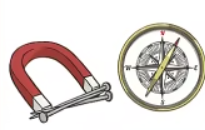 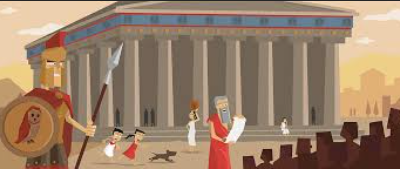 Regular days
Library – Mondays
PE – Thursdays & Fridays
Reading Journals – daily

Earrings need to be taken out by the child or not worn at all.
They cannot be covered with tape.
Home learning
Reading Journal
Doodle – Maths, Tables, Spell, English
Doodle – check ‘Assignments’
Time Table Rock Stars
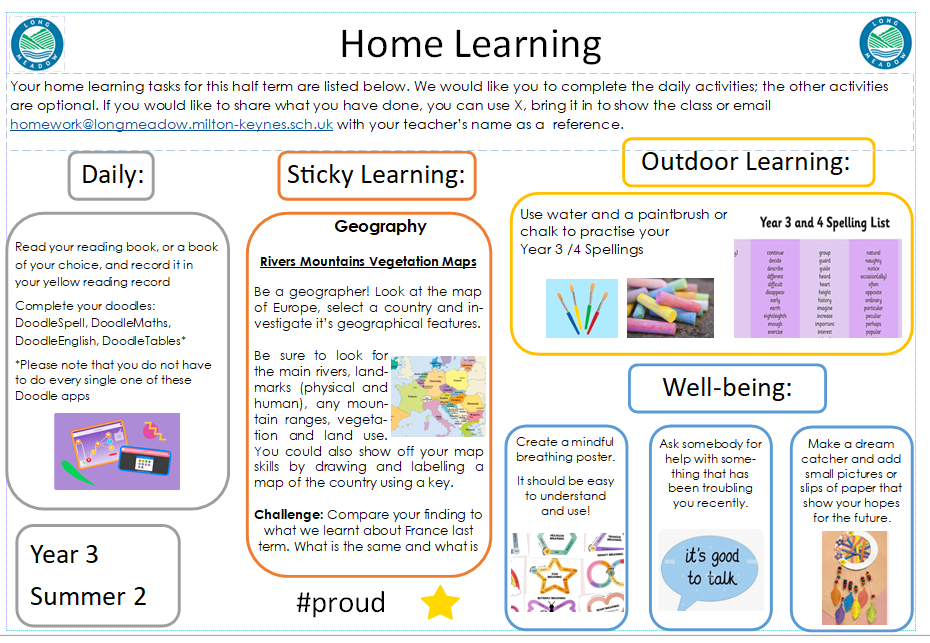 Communication
Home-School Communication Policy
At the door – an appointment, lost jumper etc
Urgent issues need to go via the office.
Questions?